Государственное бюджетное дошкольное 
образовательное учреждение
детский сад № 59 комбинированного вида
Колпинского  района Санкт - Петербурга
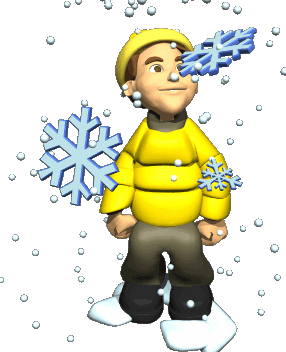 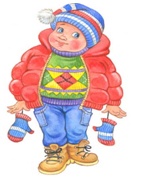 Анимационное сопровождение
совместной деятельности
воспитателя и детей 
среднего дошкольного возраста
«Зимние забавы»
Составила:
Воспитатель первой квалификационной категории
Ольга Александровна Терещенко
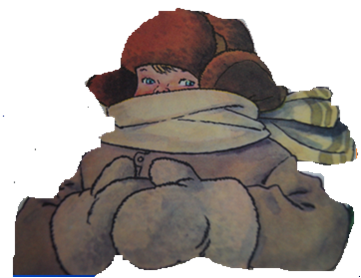 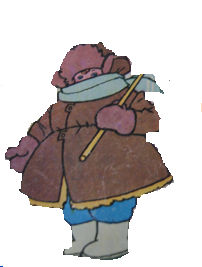 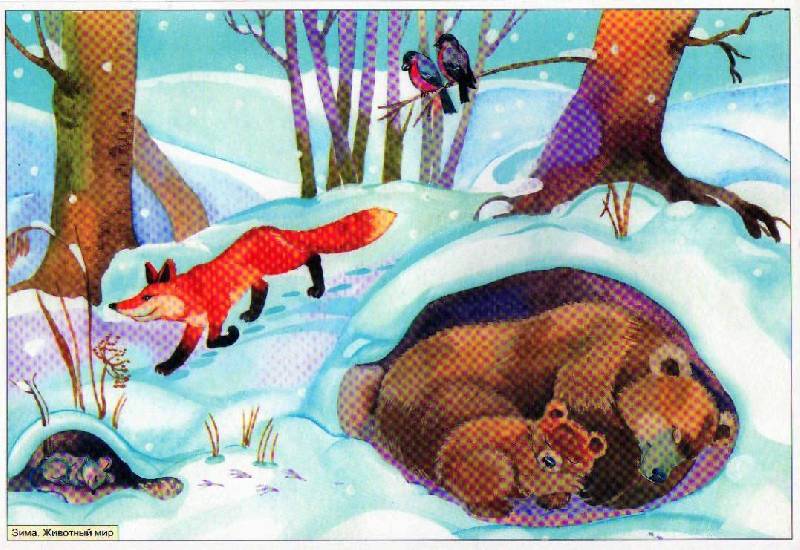 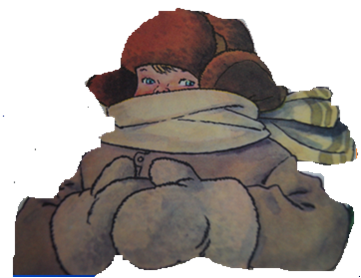 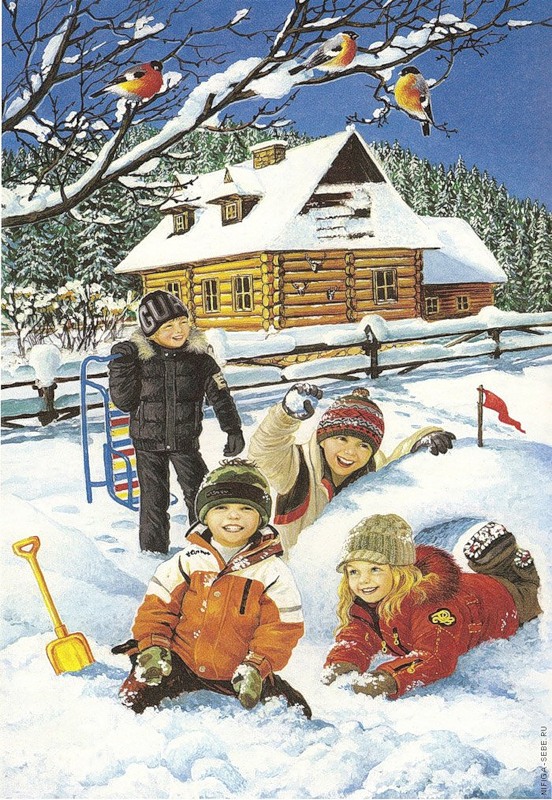 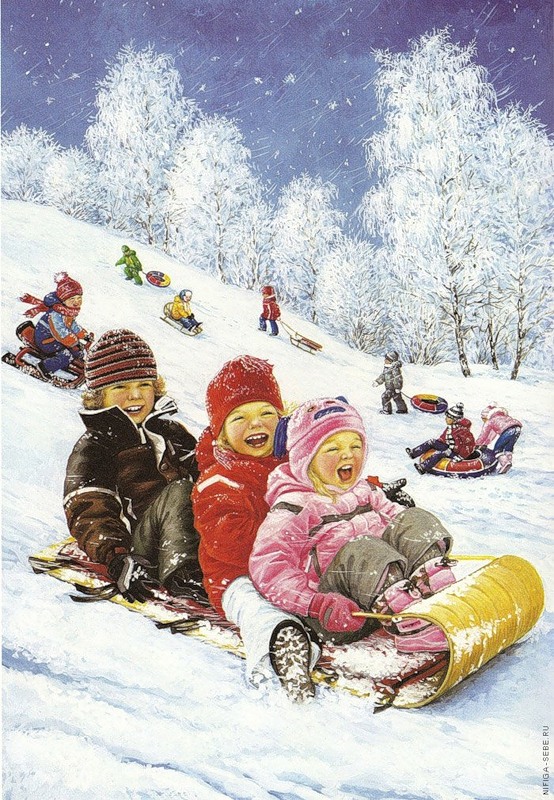 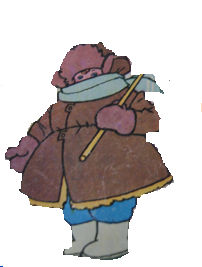 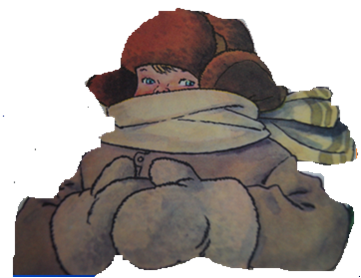 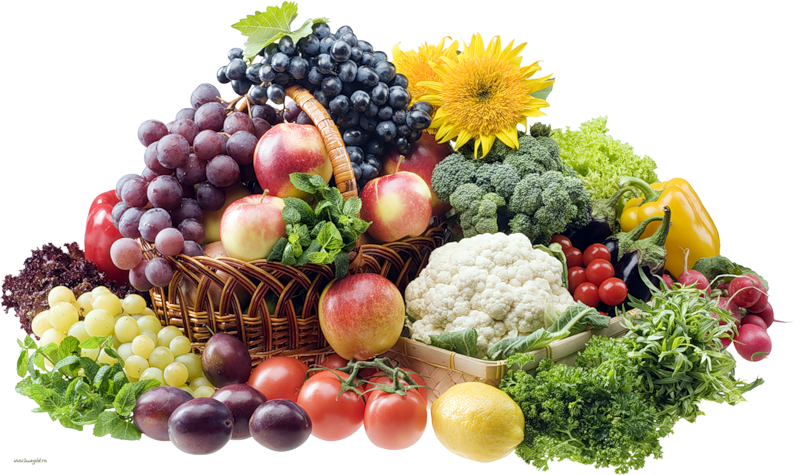 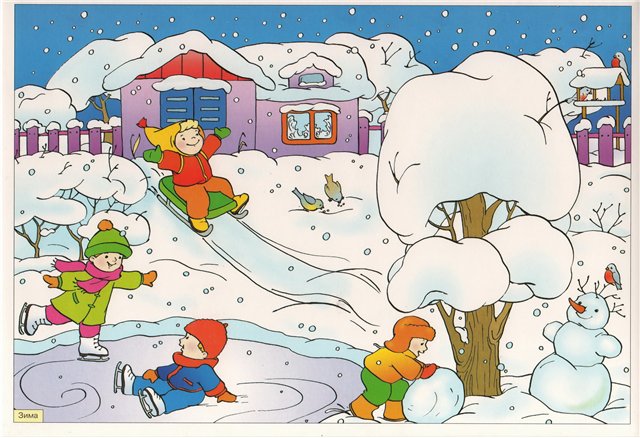 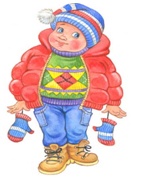 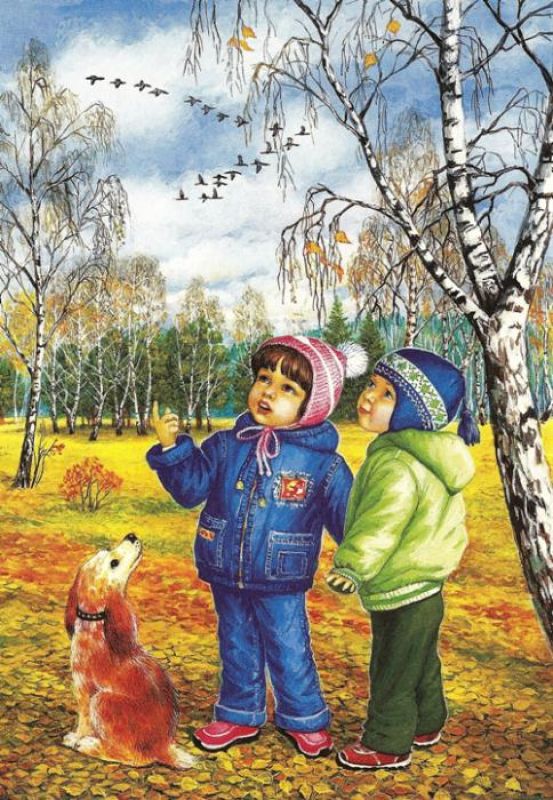 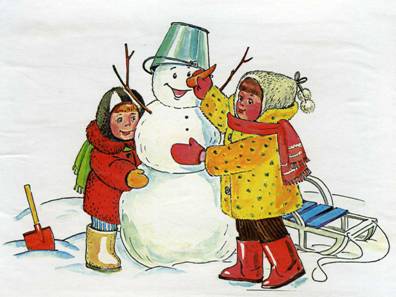 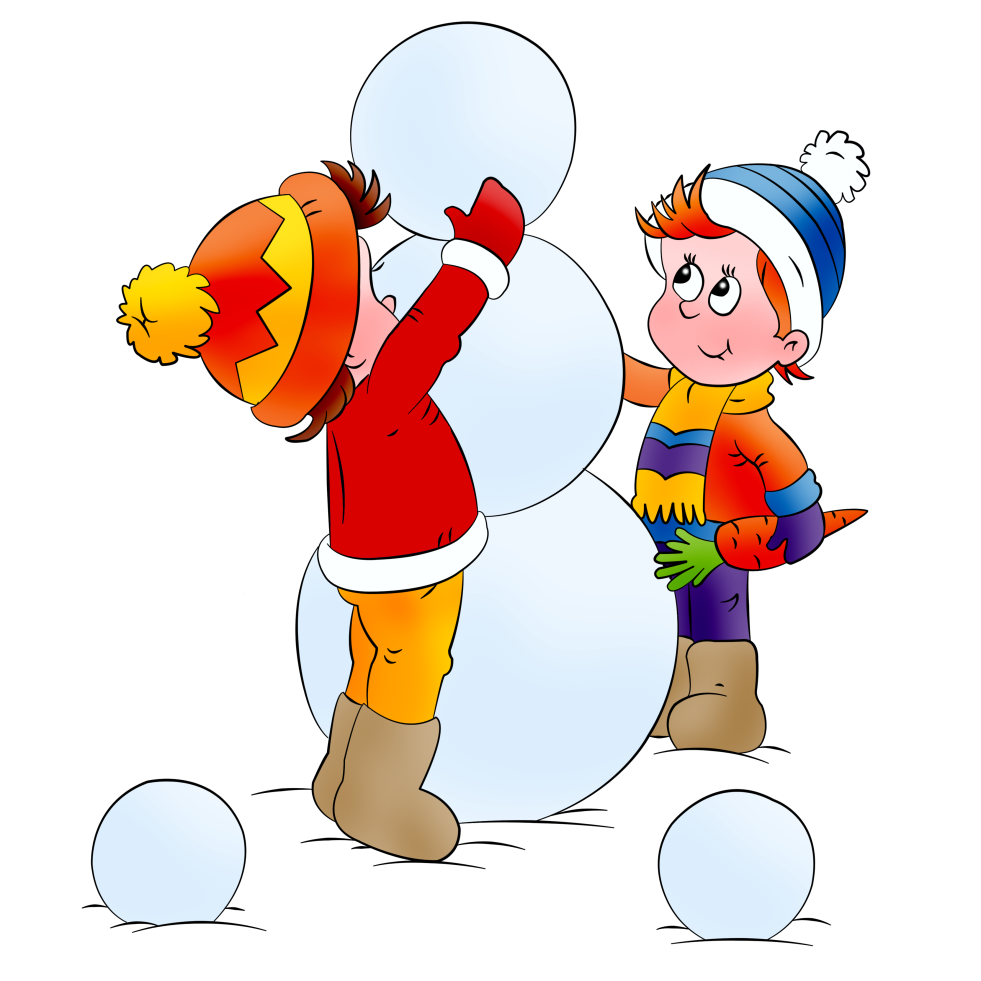 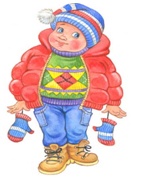 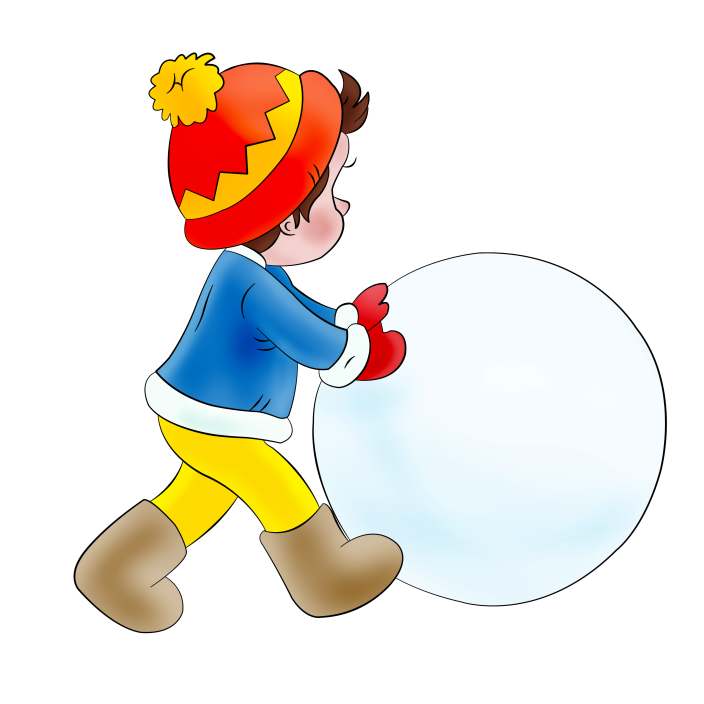